بسم الله الرحمن الرحيم
URINARY SYSTEM
URINARY SYSTEM
1-  Kidneys.
2-  Ureters.
3-  Urinary bladder.
4-  Urethra.
KIDNEY
KIDNEY
Uriniferous tubules:
1-  Nephron.
2-  Collecting tubule.
NEPHRON
1-  Renal corpuscle.
2-  Proximal tubule.
3-  Loop of Henle.
4-  Distal tubule.
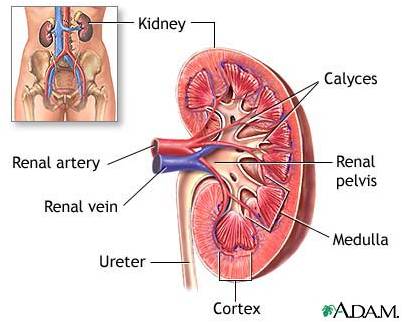 KIDNEY
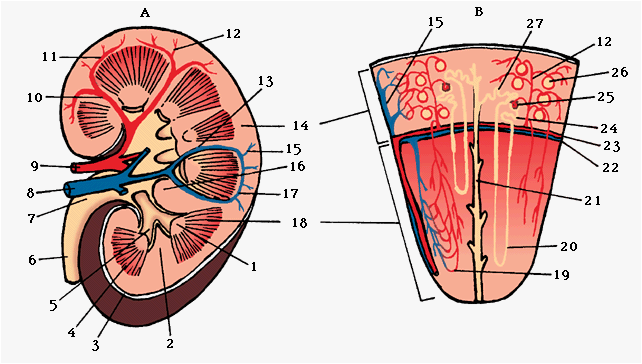 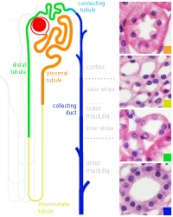 CORTEX OF THE KIDNEY
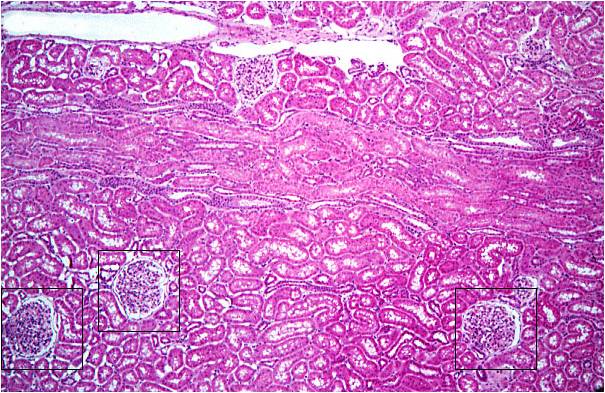 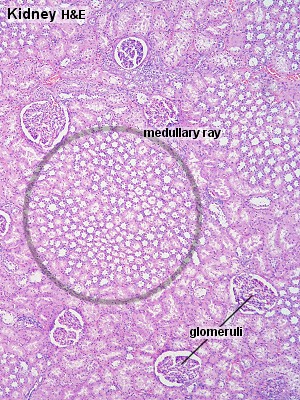 CORTEX OF THE KIDNEY
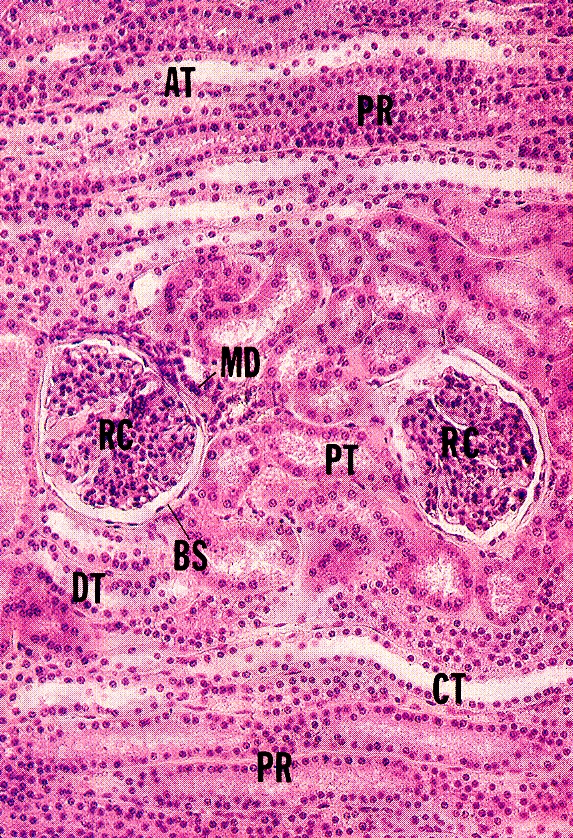 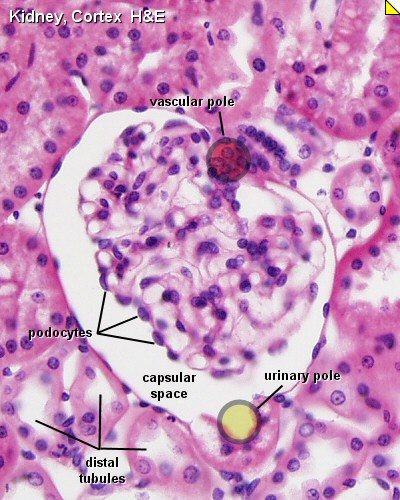 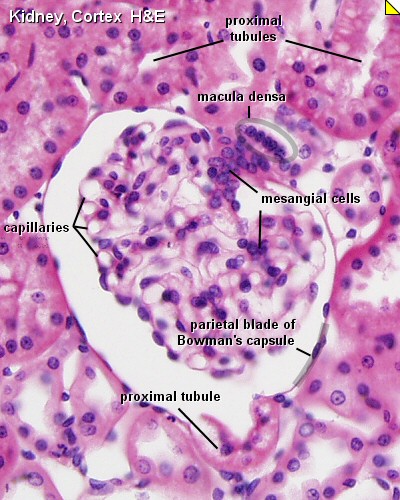 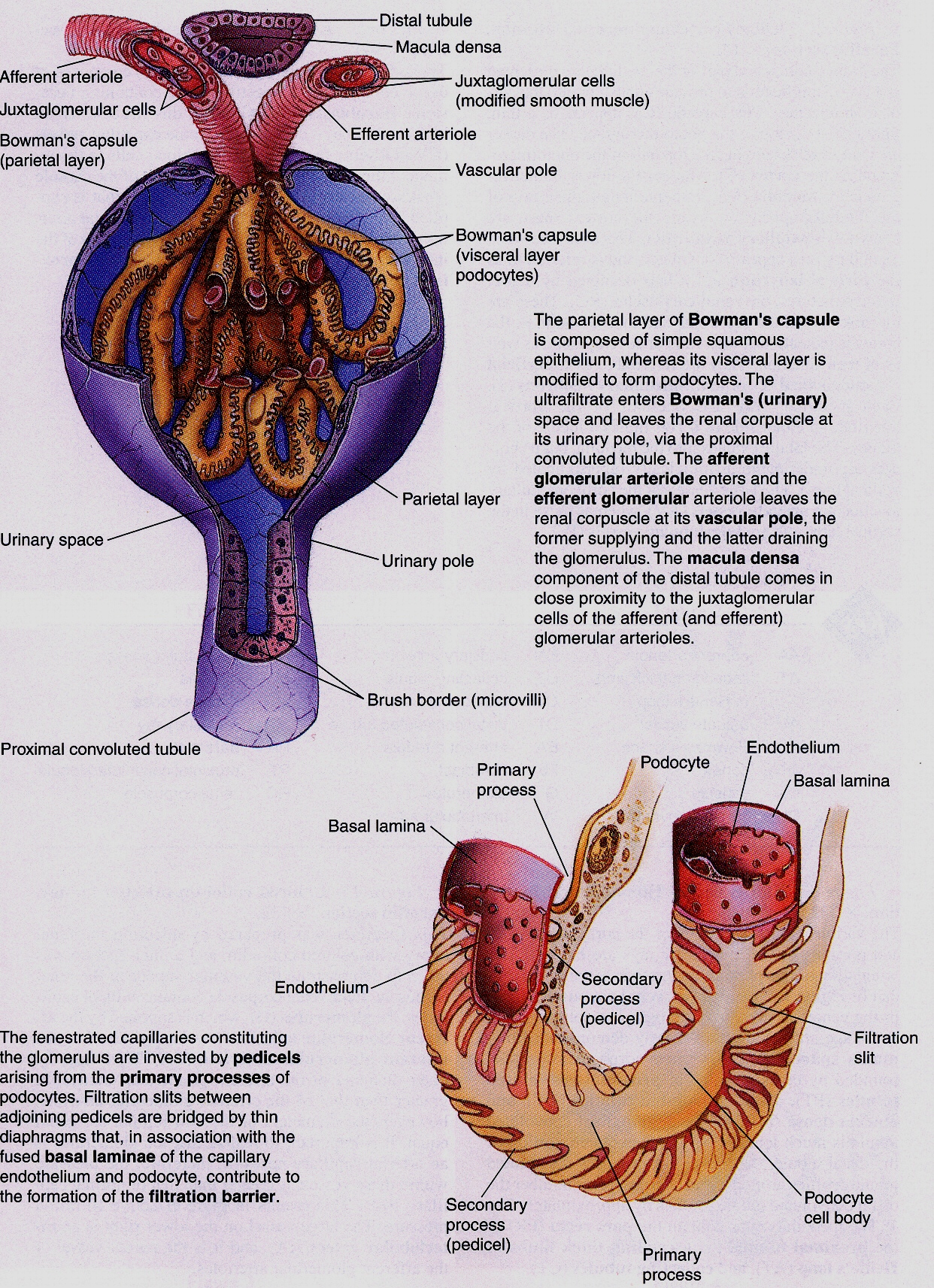 GLOMERULUS & PODOCYTES
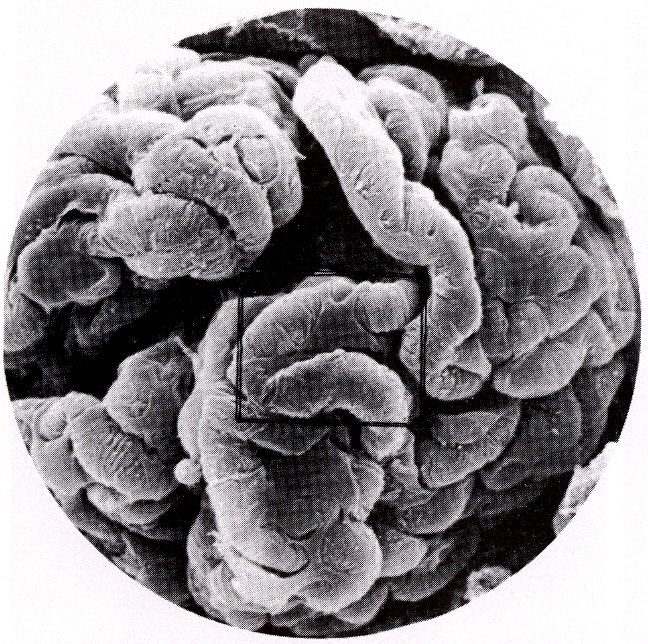 PODOCYTE
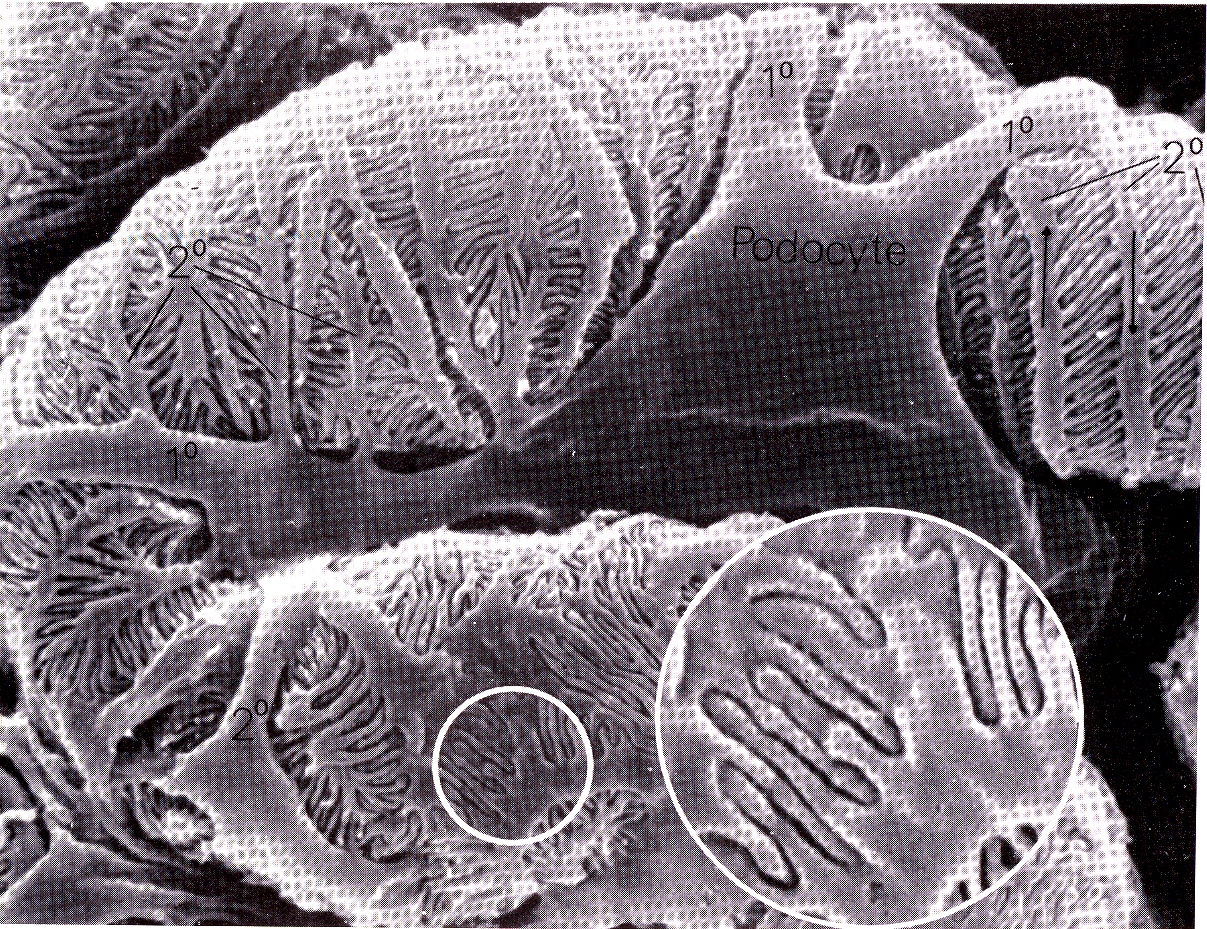 GLOMERULAR FILTRATION BARRIER
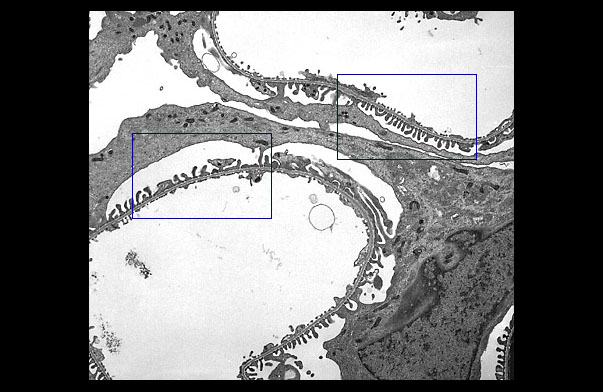 Podocyte & glom. capillary
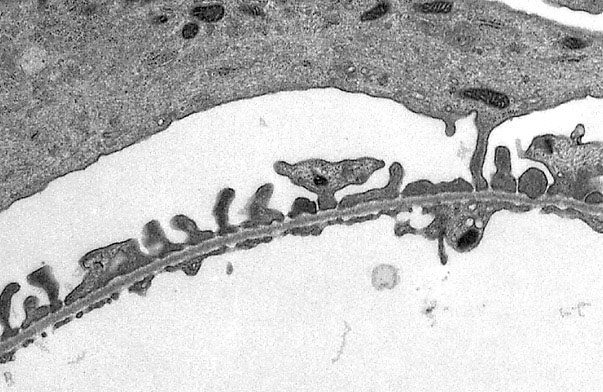 PODOCYTE & GLOMERULAR CAPILLARY
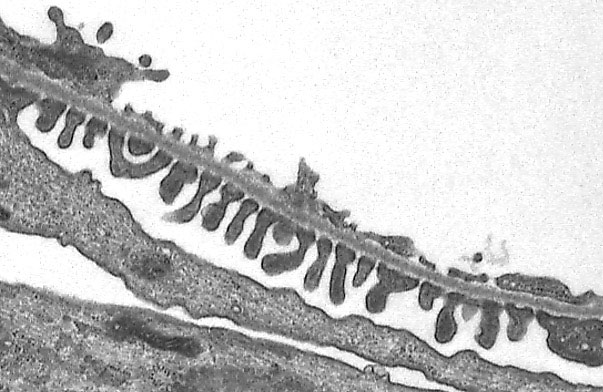 CORTEX OF THE KIDNEY
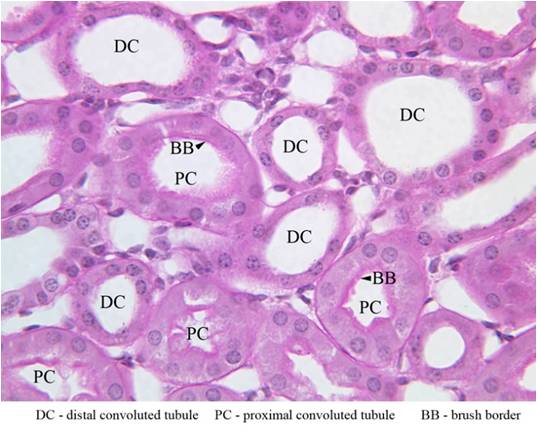 CORTEX OF THE KIDNEY
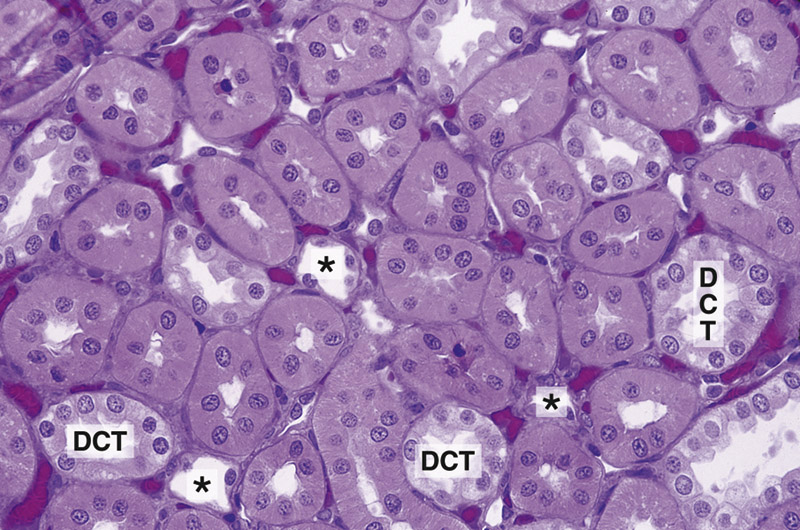 COLLECTING DUCT
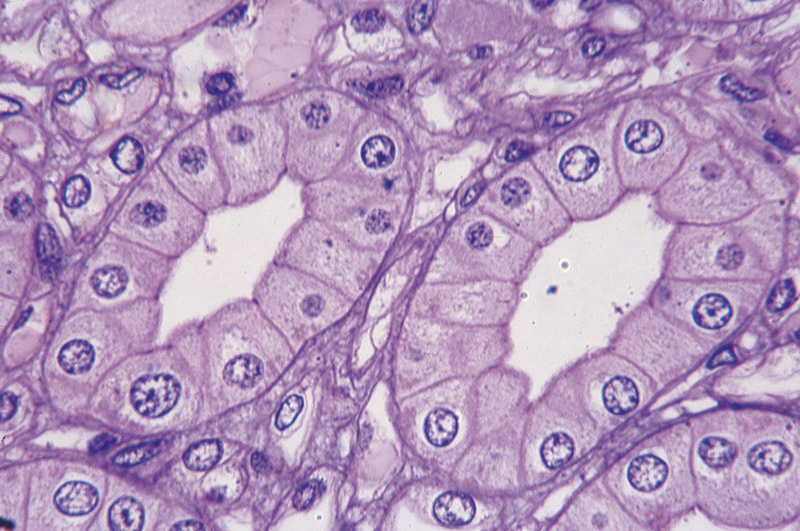 PAPILLARY DUCT(DUCT OF BELLINI)
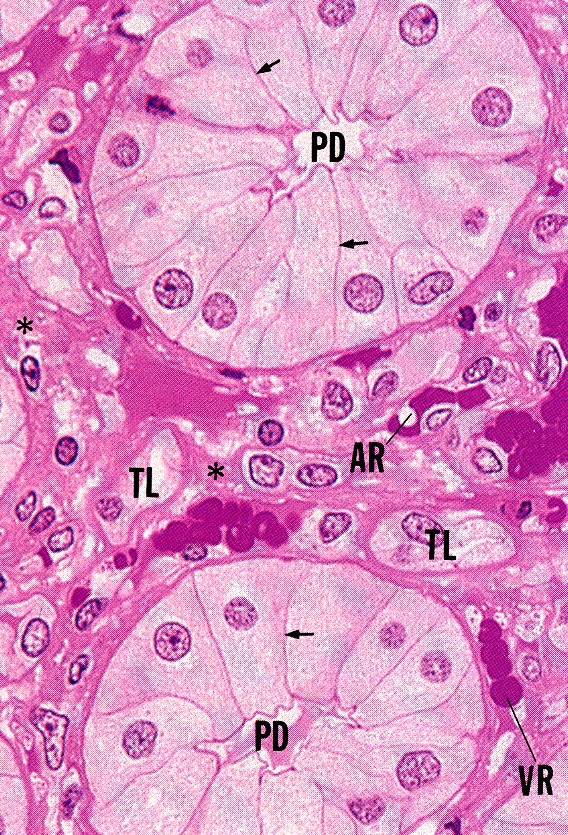 JUXTAGLOMERULAR APPARATUS
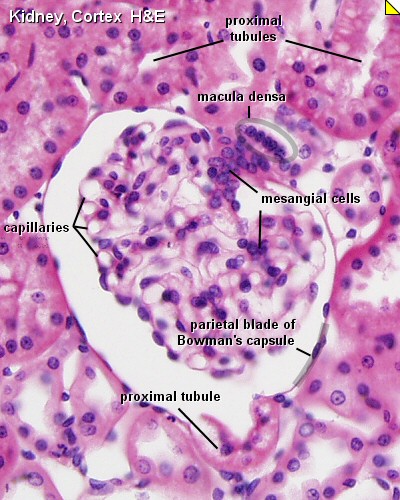 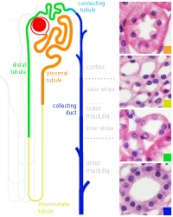 URETER
URETER
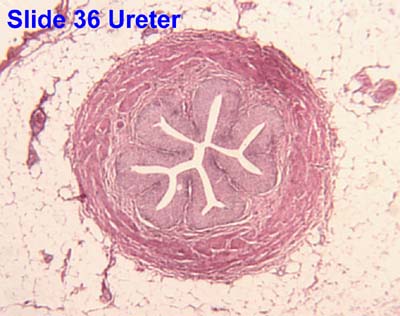 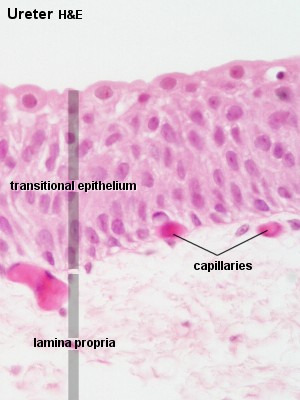 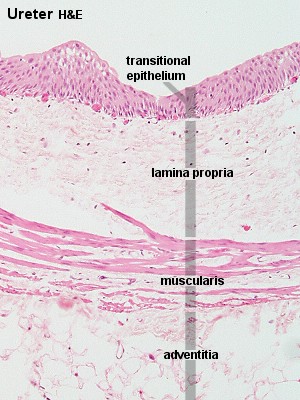 URINARY BLADDER
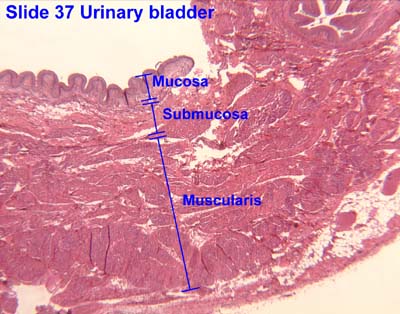 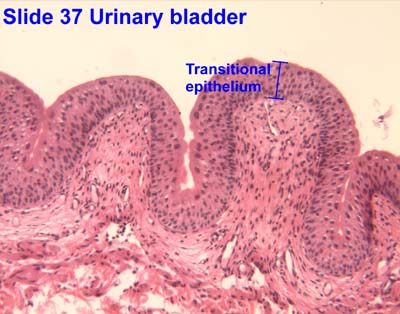 URINARY BLADDER
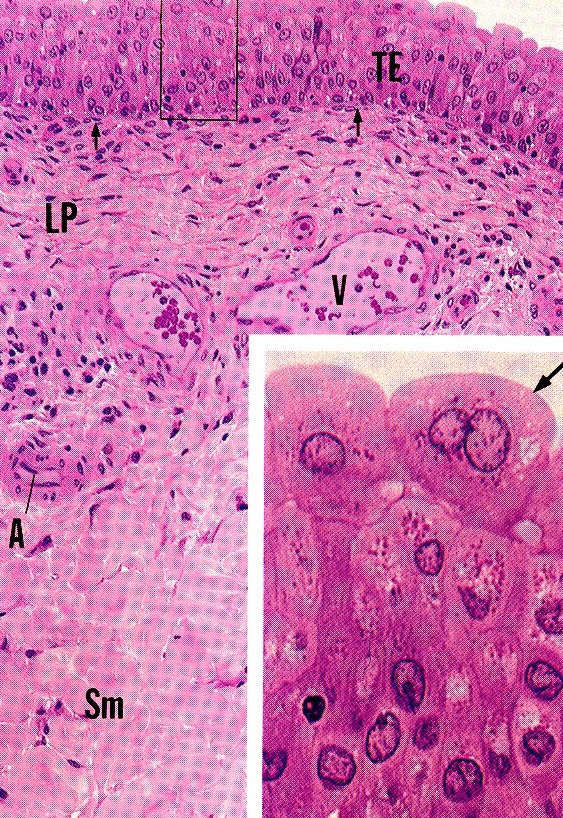 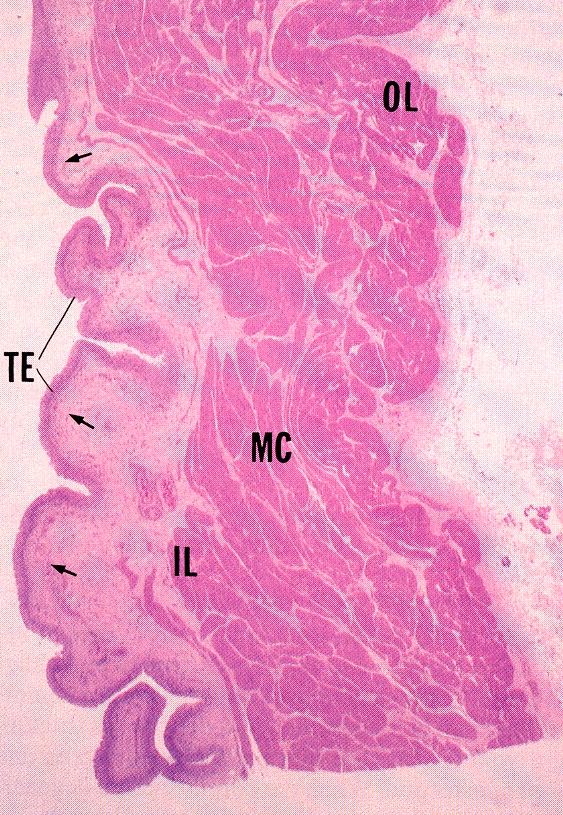 URETHRA
1-  Male Urethra.
2-  Female Urethra.
BEST WISHES
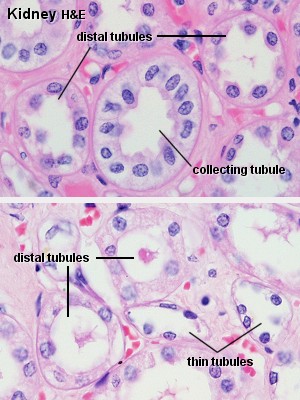 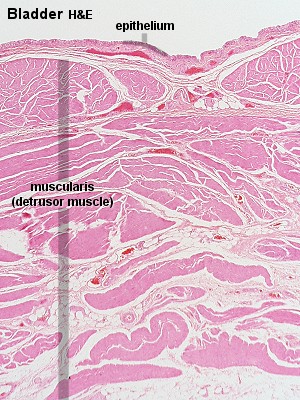 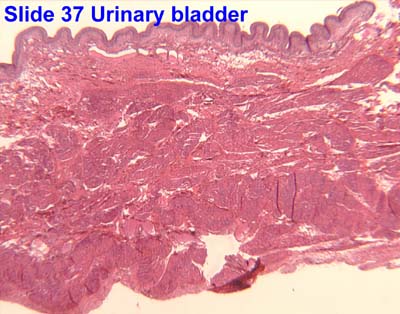 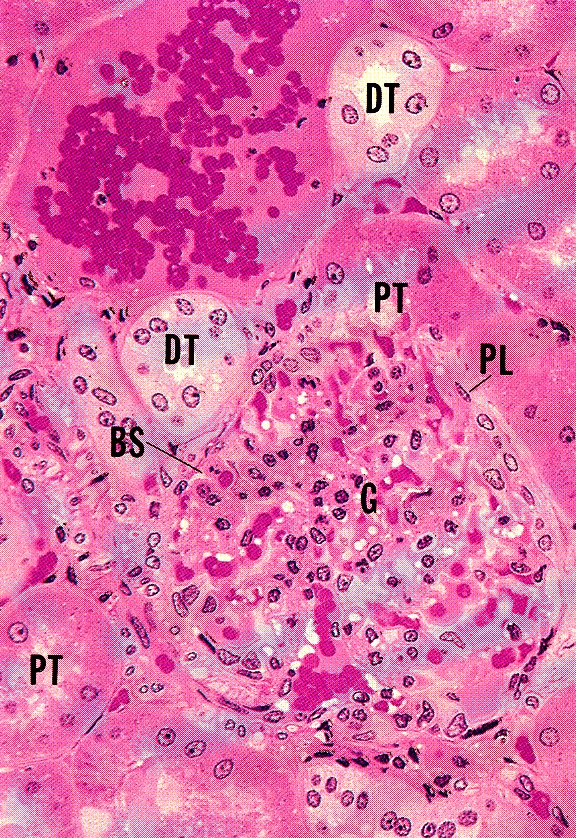 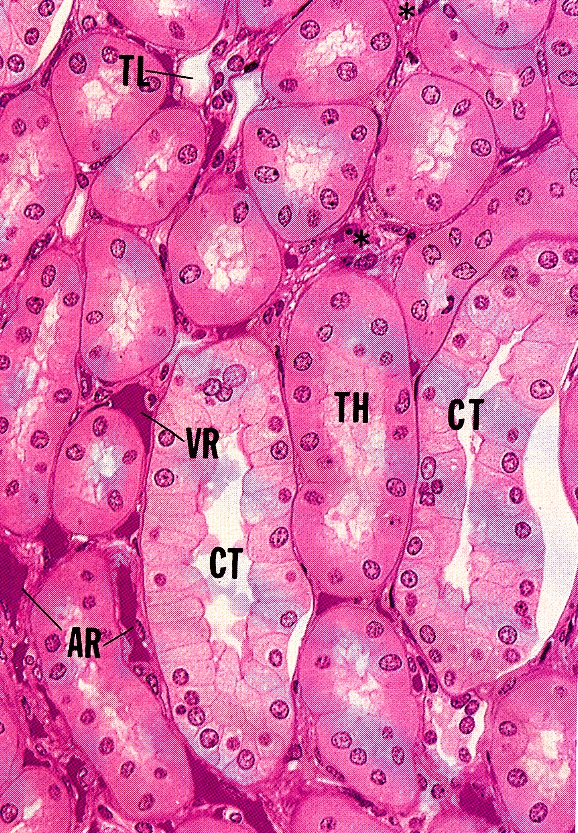 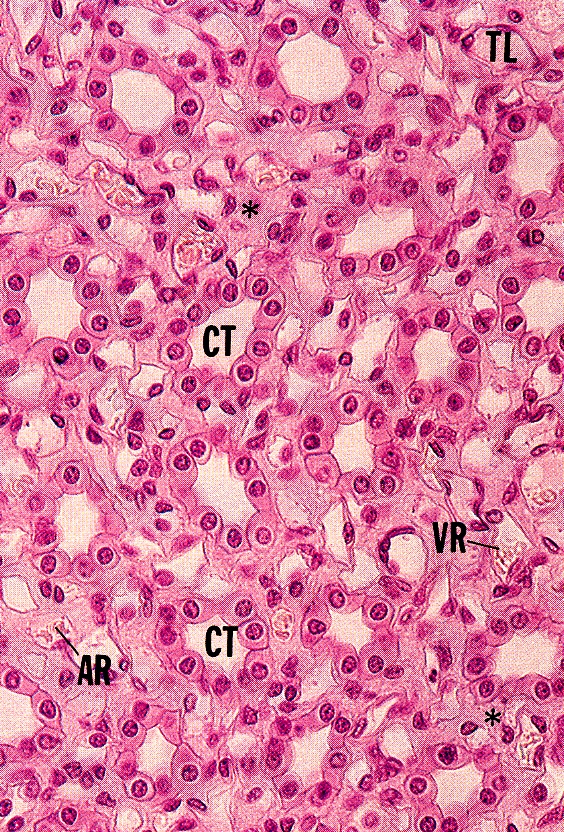 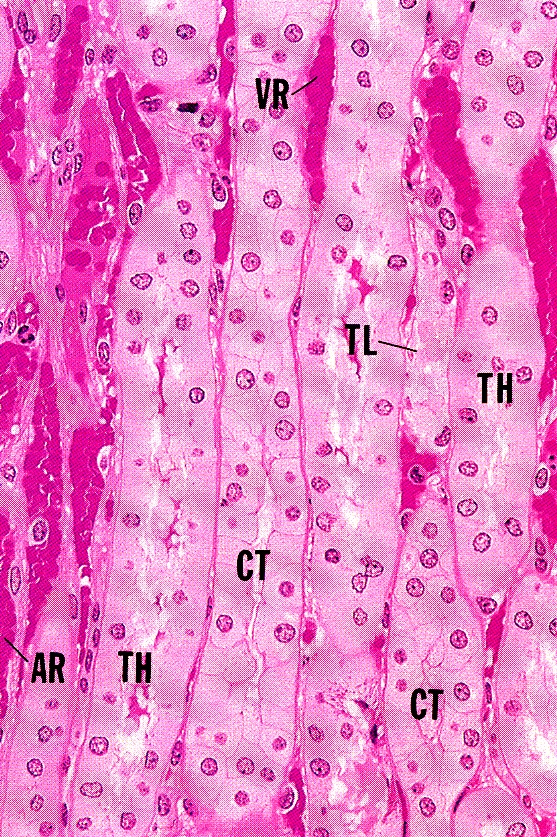 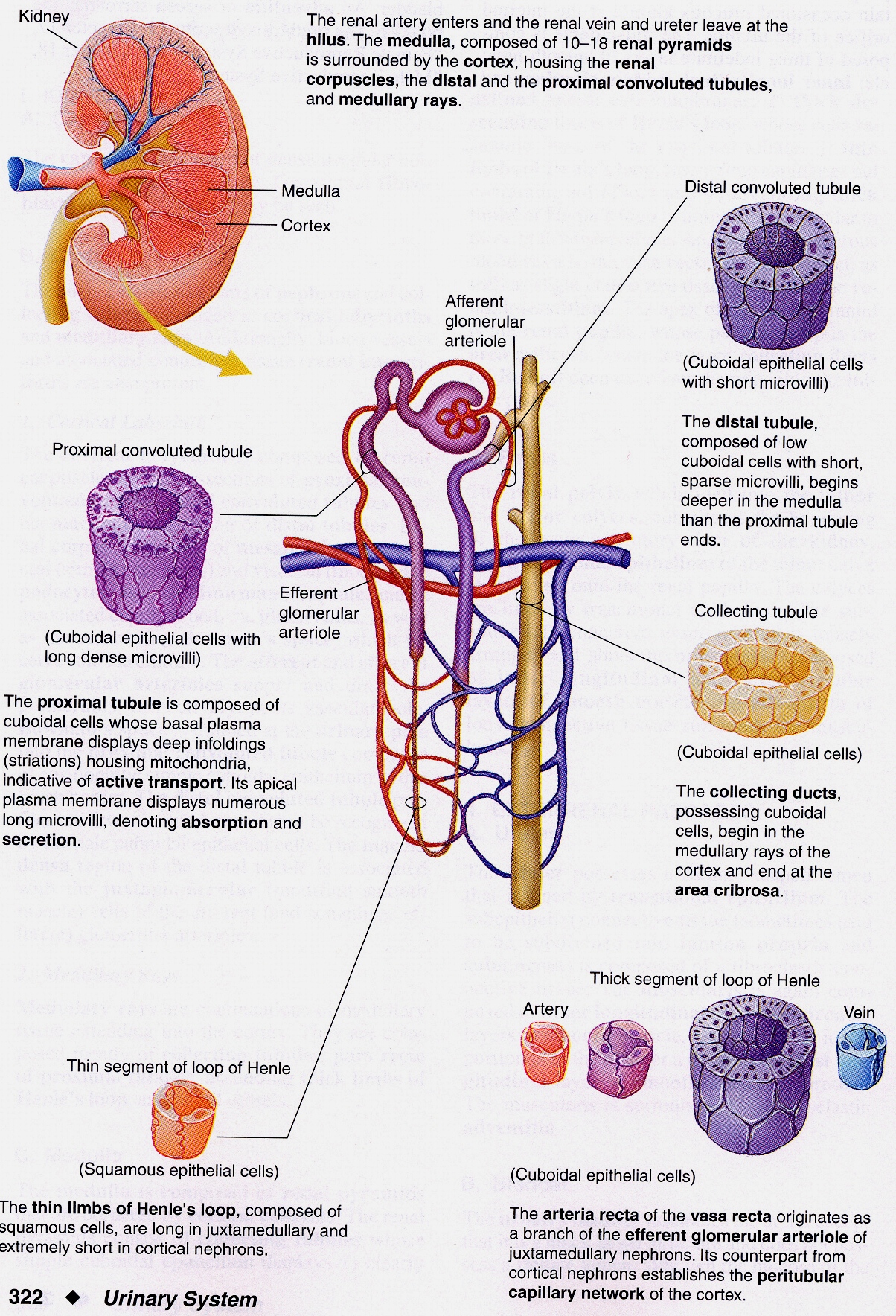